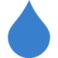 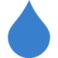 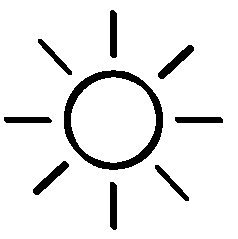 A Água na Escola Portuguesa
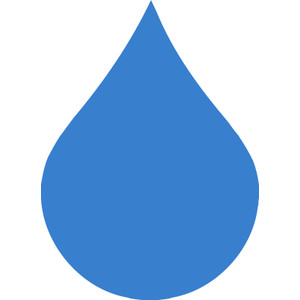 Barragens
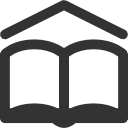 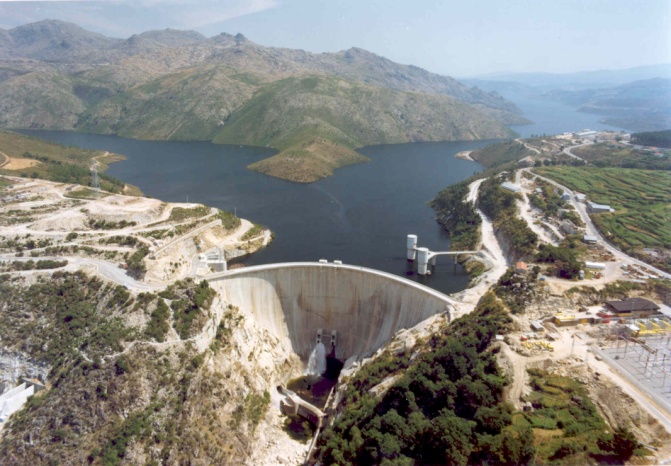 Incluir imagem simples sobre tema
Sim ou não?
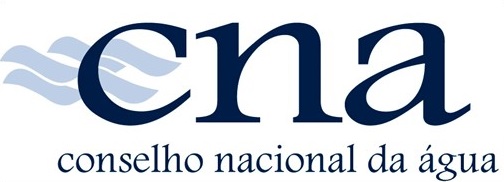 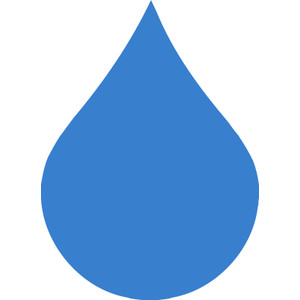 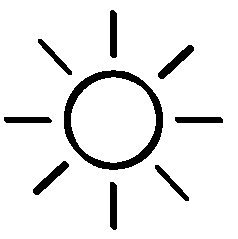 O que é uma barragem?
Uma barragem, açude ou represa, é uma barreira artificial, feita em cursos de água para a retenção de grandes quantidades de água. [1]
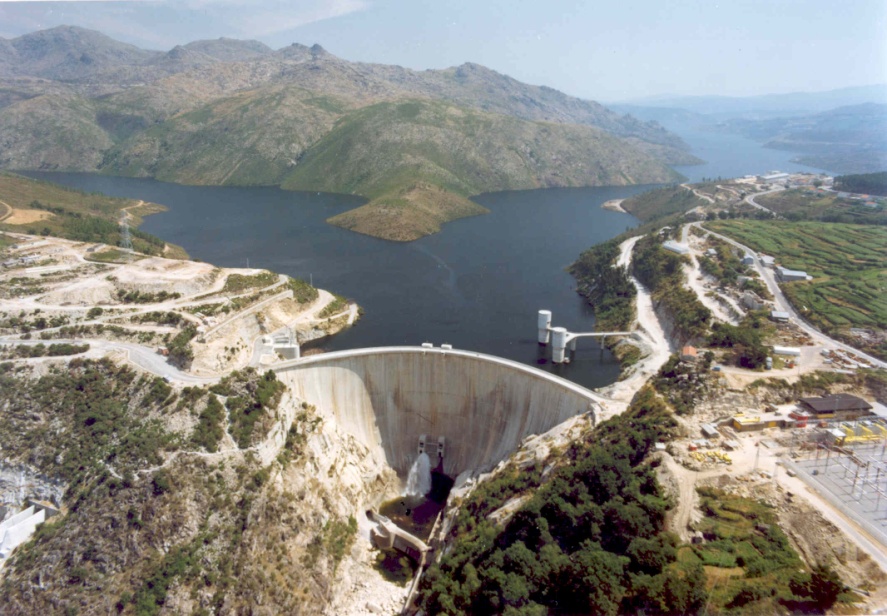 Figura 1 – Barragem do Alto do Lindoso, Lindoso, Ponte da Barca, Viana do Castelo, Portugal(Fonte: http://castelodebode.blogspot.pt/2009/09/alto-lindoso-vs-castelo-do-bode.html)
cna
2
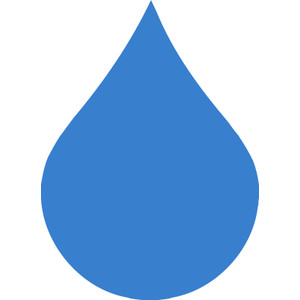 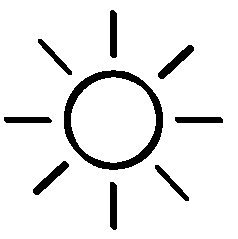 O papel das Barragens
São diversas as razões que justificam a construção de barragens. Referem-se as principais:
[2]
cna
3
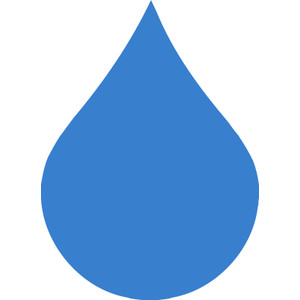 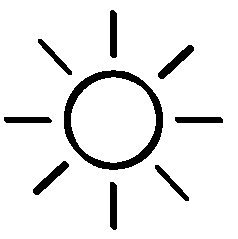 Produção de Energia Elétrica
Através de uma barragem, a água de um rio ou lago é retida num reservatório. Esta água é conduzida através de uma comporta por um circuito hidráulico para a central, onde a água em movimento é aproveitada para fazer girar as pás das turbinas hidráulicas. Estas turbinas fazem trabalhar geradores elétricos permitindo a produção de energia elétrica. [3]
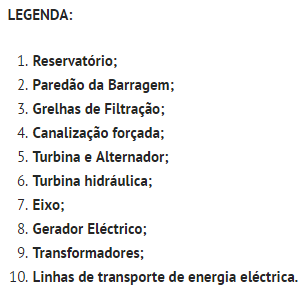 Vê este vídeo sobre o funcionamento de uma central hidroelétrica!
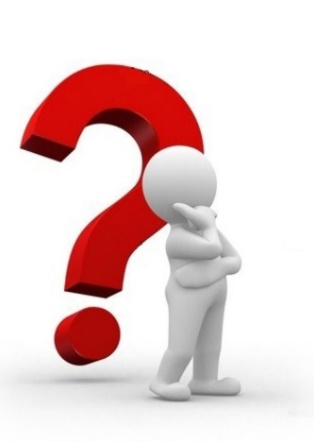 Figura 2 – Diferentes componentes de uma central hidroelétrica(Fonte: http://www.portal-energia.com/funcionamento-da-energia-hidrica-barragens-hidroelectricas/)
cna
4
4
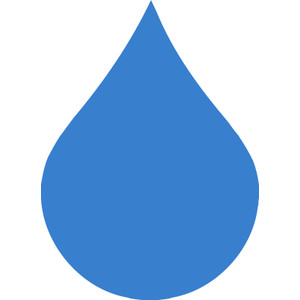 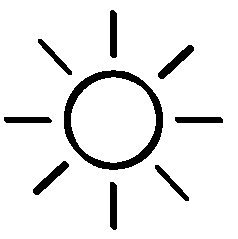 Abastecimento de água
O abastecimento de zonas residenciais, agrícolas e industriais é assegurado pelo armazenamento de água em barragens 

Em algumas áreas rurais, as barragens têm por vezes a função de fornecer água para a rega dos terrenos agrícolas. Por exemplo, a Barragem do Alqueva tem, entre outras funções, a de regadio. [2]
cna
5
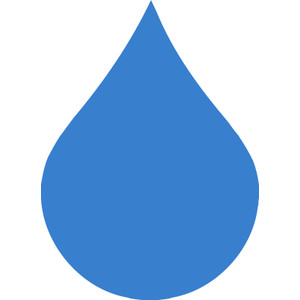 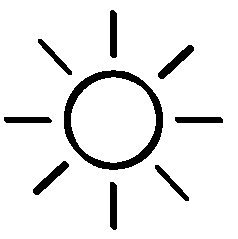 Regularização de Caudal
Em situações de grande pluviosidade, as barragens têm como função controlar o caudal , protegendo as populações a jusante de possíveis inundações. [2]
cna
6
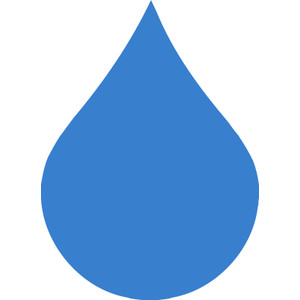 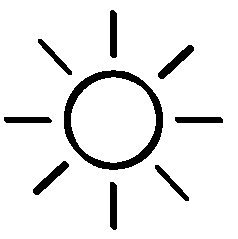 Recreio
Não há barragens que tenham sido construídas exclusivamente para este fim, contudo a construção de uma barragem pode fomentar atividades ligadas ao recreio/lazer, nomeadamente a prática de desportos náuticos, entre outras atividades. [2]
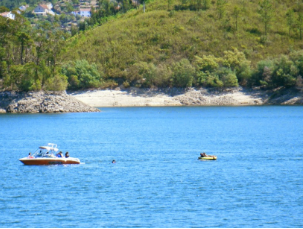 Figura 3  –  Atividades de Recreio na Barragem de Castelo de Bode(Fonte: http://aquapolis.com.pt/praia-fluvial-de-alverangel-na-albufeira-de-castelo-bode/)
cna
7
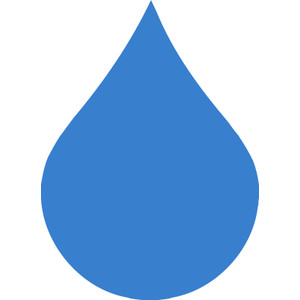 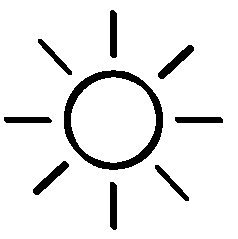 Os Impactes Negativos
Paralelamente aos importantes benefícios que proporcionam, atrás descritos, as barragens também criam impactes negativos, que dependem das situações concretas, nomeadamente:
[2]
cna
8
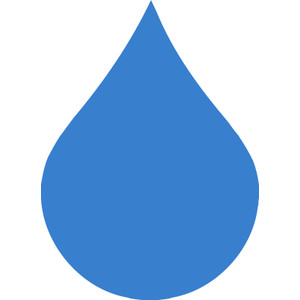 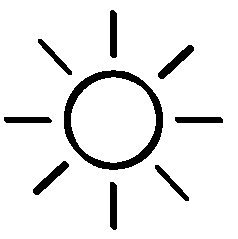 As barragens em Portugal
Existem em Portugal cerca de 250 grandes barragens, com altura superior a 15 metros ou armazenamento superior a 1 hm3 (1 milhão de metros cúbicos). 

Algumas destas barragens foram construídas a fim de criar armazenamentos de água capazes de garantir, nuns casos, o fornecimento de água para rega, e, noutros, o abastecimento público, sobretudo nas regiões de maior irregularidade de recursos, em particular no sul e no Interior.

A rega é a principal utilização consumptiva de água e o regadio, a partir de albufeiras tais como o Alqueva, um dos casos portugueses.

O abastecimento público a partir de albufeiras existe em várias cidades portuguesas e outros aglomerados, como Lisboa, que se abastece na albufeira de Castelo de Bode. [4]
cna
9
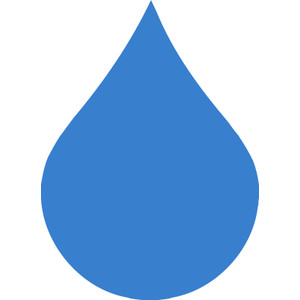 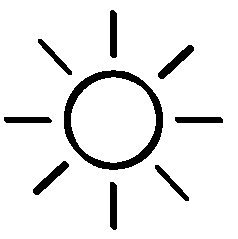 As barragens em Portugal
No Norte do País, onde os recursos são mais abundantes e regulares, construíram-se aproveitamentos hidroelétricos para a produção de energia.

A atenuação de cheias, pelo papel dos armazenamentos disponíveis nas barragens, tem também importância em várias zonas do país, tanto nos grandes rios que vêm de Espanha, como nos rios portugueses, e ainda em linhas de água de menores dimensões.  As barragens não evitam as cheias nos rios, mas podem atenuar.

Parte das albufeiras de grandes barragens, em Portugal, é hoje de fins múltiplos, quer porque as albufeiras existentes ganharam novas utilizações, quer porque a evolução do conceito de planeamento integrado dos recursos hídricos tem levado ao abandono gradual de grandes aproveitamentos monovalentes.

As pequenas barragens são em número superior às grandes barragens. [4]
cna
10
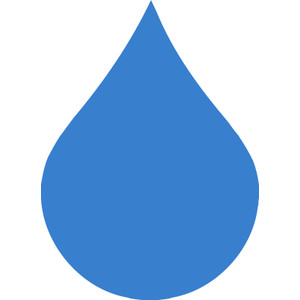 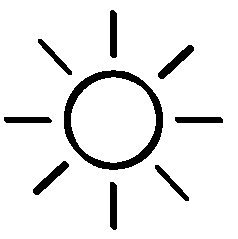 Barragens no Norte de Portugal
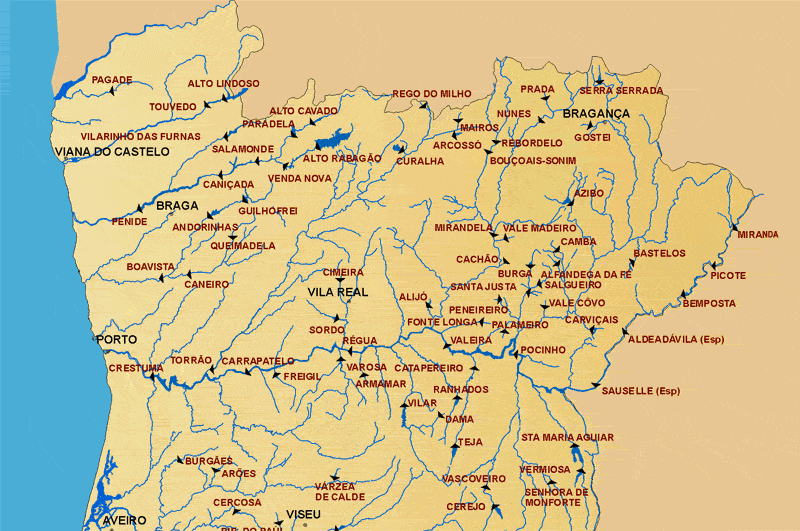 Figura 4 – Barragens existentes no Norte de Portugal
(Fonte: http://cnpgb.apambiente.pt/gr_barragens/gbportugal/index.htm)
cna
11
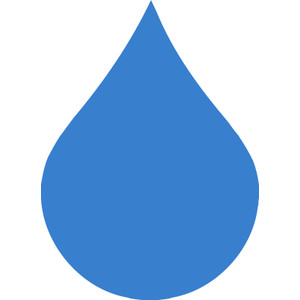 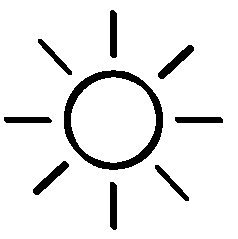 Barragens no Centro de Portugal
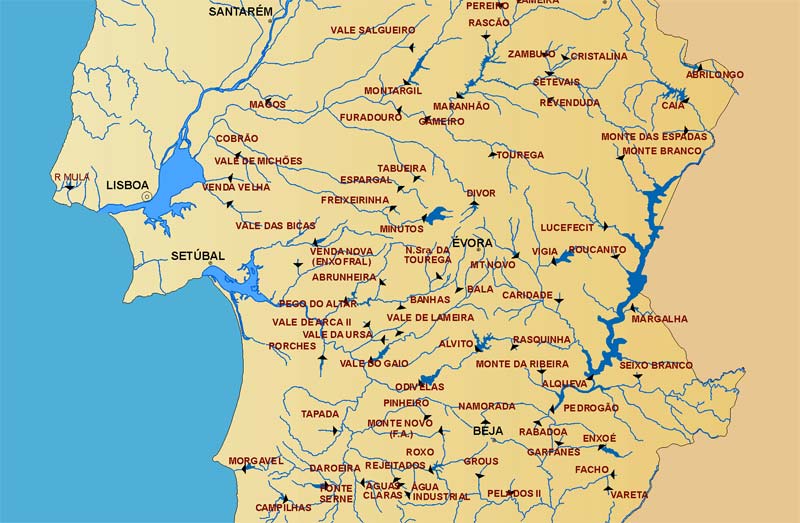 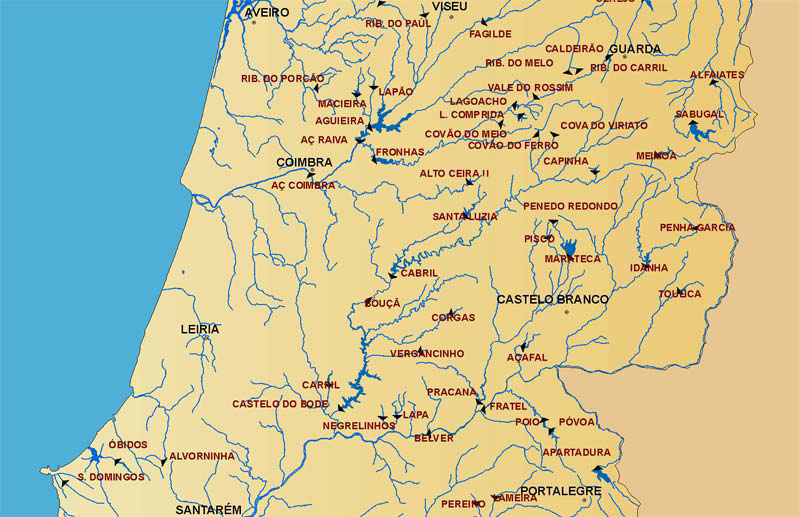 Figura 5 – Barragens existentes no Centro Norte (esq.) e Centro Sul (dir.) de Portugal(Fonte: http://cnpgb.apambiente.pt/gr_barragens/gbportugal/index.htm)
cna
12
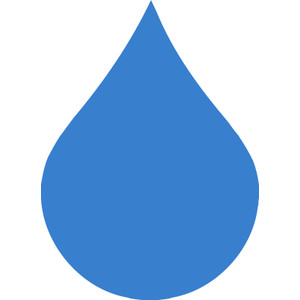 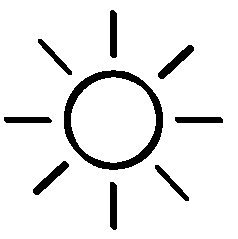 Barragens no Sul de Portugal
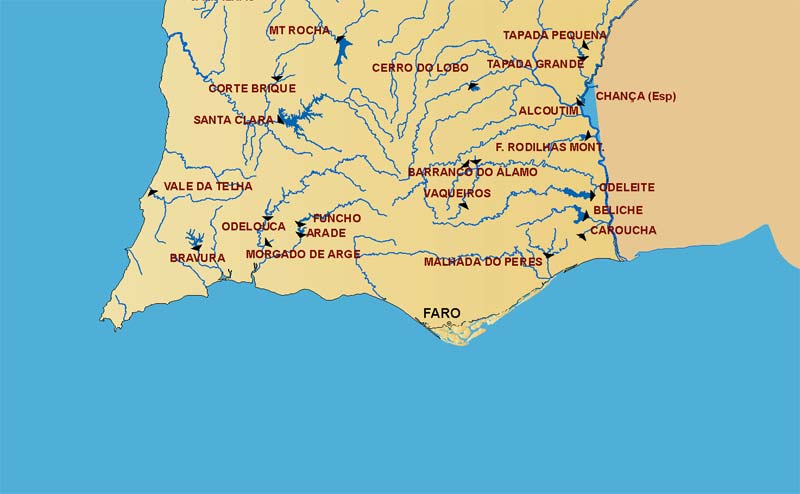 Figura 6 – Barragens existentes no Sul de Portugal(Fonte: http://cnpgb.apambiente.pt/gr_barragens/gbportugal/index.htm)
cna
13
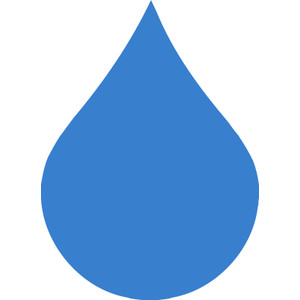 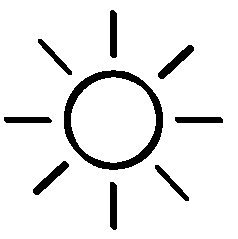 Curiosidade: Sabem qual a maior barragem do mundo?
Assiste a este vídeo para descobrir!
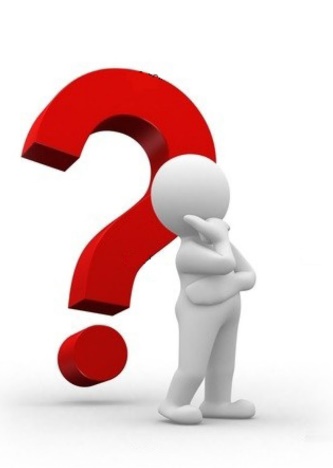 cna
14
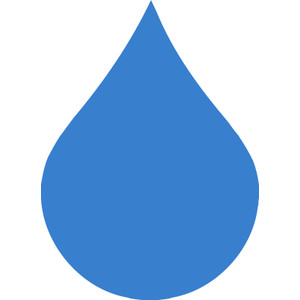 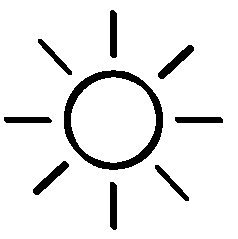 As informações presentes neste documento tiveram como base as seguintes fontes bibliográficas:

[1] SENSAGENT:ENCICLOPÉDIA EM LINHA, DICIONÁRIO DE DEFINIÇÕES E MAIS (2013) – Barragem.[ Consult. 17 agosto 2016]. Disponível em http://dicionario.sensagent.com/barragem/pt-pt/
[2] AGÊNCIA PORTUGUESA DO AMBIENTE (2016) – O papel das barragens.[ Consult. 19 agosto 2016]. Disponível em http://www.apambiente.pt/index.php?ref=16&subref=7&sub2ref=31&sub3ref=1296
[3] CENTRAIS HIDROELÉTRICAS (2011) – Como funciona uma central hidroelétrica. [Consult. 22 agosto 2016]. Disponível em http://rd9centralelectrica.webnode.pt/desenvolvimento/centrais-hidroelectricas/como-funciona-uma-central-hidroelectrica-/
[4] AGÊNCIA PORTUGUESA DO AMBIENTE (2016) – As barragens em Portugal [Consult. 19 agosto 2016]. Disponível em: http://www.apambiente.pt/index.php?ref=16&subref=7&sub2ref=31&sub3ref=1285

Todas as informações de outra autoria encontram-se devidamente identificadas.
cna
15